CS 4530
Software Engineering
Lecture 6 - Asynchronous Programming
Jonathan Bell, John Boyland, Mitch Wand
Khoury College of Computer Sciences
Zoom Mechanics
Recording: This meeting is being recorded
If you feel comfortable having your camera on, please do so! If not: a photo?
I can see the zoom chat while lecturing, slack while you’re in breakout rooms
If you have a question or comment, please either:
“Raise hand” - I will call on you
Write “Q: <my question>” in chat - I will answer   your question, and might mention your name and ask you   a follow-up to make sure your question is addressed
Write “SQ: <my question>” in chat - I will answer   your question, and not mention your name or expect you to   respond verbally
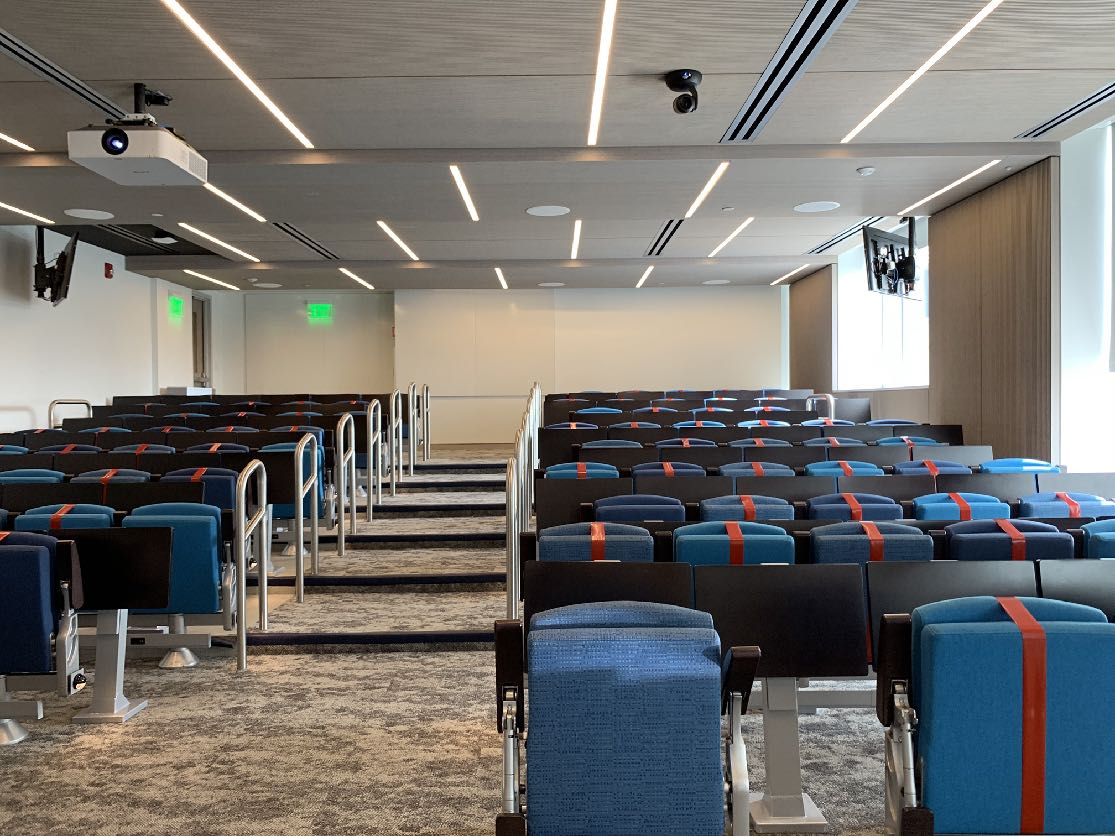 Today’s Agenda
Administrative:
Team formation due Friday
HW2 posted, due next Friday
HW1 solution to be posted tomorrow
Today’s session:
Lecture: Asynchronous Programming
Activity: Asynchronous Programming with REST client
Why Asynchronous?
Maintain an interactive application while still doing stuff
Processing data
Communicating with remote hosts
Timers that countdown while our app is running
Anytime that an app is doing more than one thing at a time, it is asynchronous
What is a thread?
(Not NodeJS-specific)
Program execution: a series of sequential method calls (    s)
App Starts
App Ends
What is a thread?
(Not NodeJS-specific)
Program execution: a series of sequential method calls (    s)
App Starts
App Ends
Multiple threads can run at once -> allows for asynchronous code
Processes data, generates results
Asynchronous Computation with Threads
Interacts with user
Draws Swing interface
on screen, updates 
screen
Typical Java Example
Multi-Threading allows us to do more than one thing at a time
Physically, through multiple cores and/or OS scheduler
Example: Process data while interacting with user
main
worker
thread 0
thread 1
Share data
Signal each other
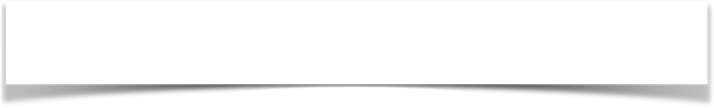 axios.get is an asynchronous call
Output:
Asynchronous Programming in JS/TS
Making a request to rest-example
Response sent!
Heard back from server
This is GET number 4 on the current server
How do we make a network request? Isn’t that a slow thing?
console.log('Making a request to rest-example');
axios.get('https://rest-example.covey.town/') // axios is a popular library for making HTTP requests
  .then((response) =>{
  console.log('Heard back from server');
  console.log(response.data);
});
console.log('Response sent!');
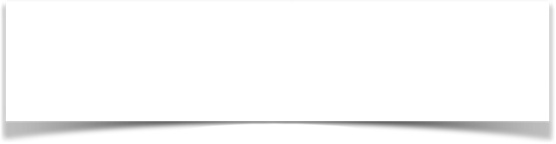 All of your code runs in this one thread
Multi-Threading in JS
Everything you write will run in a single thread* (event loop)
Since you are not sharing data between threads, races don’t happen as easily
Inside of JS engine: many threads
Event loop processes events, and calls your callbacks (or “event handlers”)
thread 1
thread 2
thread 3
thread n
event looper
…
event loop
NodeJS
event queue
[Speaker Notes: What happens in all of the other threads?]
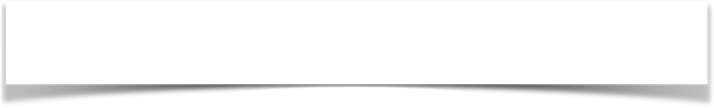 axios.get is an asynchronous call
Output:
Asynchronous Programming in JS/TS
Making a request to rest-example
Response sent!
Heard back from server
This is GET number 4 on the current server
Promise.then will run the event handler provided once the value that is promised becomes available
Promises
axios.get returns a Promise for an AxiosResponse
console.log('Making a request to rest-example');





console.log('Response sent!');
axios.get('https://rest-example.covey.town/') // axios is a popular library for making HTTP requests
  .then((response) =>{
  console.log('Heard back from server');
  console.log(response.data);
});
These 2 lines ALWAYS first (same handler)
Making lots of requests
These 2 lines ALWAYS together (same handler)
3 Requests: What is the output?
console.log('Making a requests');
axios.get('https://rest-example.covey.town/')
  .then((response) =>{
  console.log('Heard back from server');
  console.log(response.data);
});
axios.get('https://www.google.com/')
  .then((response) =>{
    console.log('Heard back from Google');
  });
axios.get('https://www.facebook.com/')
  .then((response) =>{
    console.log('Heard back from Facebook');
  });
console.log('Requests sent!');
Sample Output:
Making a requests
Requests sent!
Heard back from Google
Heard back from server
This is GET number 6 on the current server
Heard back from Facebook
No guarantee on order of hearing back from Google, our server, or Facebook (new handlers)
The Event Loop
Pushes new event into queue
Pushes new event into queue
Pushes new event into queue
Event Queue
response from google.com
response from facebook.com
response from covey.town
thread 1
thread 2
thread 3
thread n
…
event loop
JS Engine
Event Being Processed:
The Event Loop
Event Queue
response from facebook.com
response from covey.town
thread 1
thread 2
thread 3
thread n
…
event loop
JS Engine
Event Being Processed:
response from google.com
Are there any listeners registered for this event?
If so, call listener with event
After the listener is finished, repeat
The Event Loop
Event Queue
response from covey.town
thread 1
thread 2
thread 3
thread n
…
event loop
JS Engine
Event Being Processed:
response from facebook.com
Are there any listeners registered for this event?
If so, call listener with event
After the listener is finished, repeat
The Event Loop
Event Queue
thread 1
thread 2
thread 3
thread n
…
event loop
JS Engine
Event Being Processed:
response from covey.town
Are there any listeners registered for this event?
If so, call listener with event
After the listener is finished, repeat
The Event Loop
Remember that JS is event-driven
axios.get('https://rest-example.covey.town/') // axios is a popular library for making HTTP requests
  .then((response) =>{
  console.log('Heard back from server');
  console.log(response.data);
});
Event loop is responsible for dispatching events when they occur
Main thread for event loop (buried somewhere in NodeJS) :
while(queue.waitForMessage()){
  queue.processNextMessage();
}
Run-to-completion semantics
Run-to-completion
The function handling an event and the functions that it (transitively) synchronously calls will keep executing until the function finishes.
The JS engine will not handle the next event until the event handler finishes.
processing of event queue
f
g
handler1
h
...
i
handler2
j
...
Implications of run-to-completion
Good news: no other code will run until you finish (no worries about other threads overwriting your data)
processing of event queue
f
g
handler1
h
...
i
handler2
j
...
j will not execute until after i
These 2 lines ALWAYS first (same handler)
Implications of run-to-completion
These 2 lines ALWAYS together (same handler)
Run-to-completion: first 2 lines ALWAYS first, covey.town handler lines always together
console.log('Making a requests');
axios.get('https://rest-example.covey.town/')
  .then((response) =>{
  console.log('Heard back from server');
  console.log(response.data);
});
axios.get('https://www.google.com/')
  .then((response) =>{
    console.log('Heard back from Google');
  });
axios.get('https://www.facebook.com/')
  .then((response) =>{
    console.log('Heard back from Facebook');
  });
console.log('Requests sent!');
Sample Output:
Making a requests
Requests sent!
Heard back from Google
Heard back from server
This is GET number 6 on the current server
Heard back from Facebook
No guarantee on order of hearing back from Google, our server, or Facebook (new handlers)
Implications of run-to-completion
Bad/OK news: Nothing else will happen until event handler returns
Event handlers should never block (e.g., wait for input) --> all callbacks waiting for network response or user input are always asynchronous
Event handlers shouldn't take a long time either
processing of event queue
f
g
callback1
h
...
i
callback2
j
...
j will not execute until i finishes
3 seconds
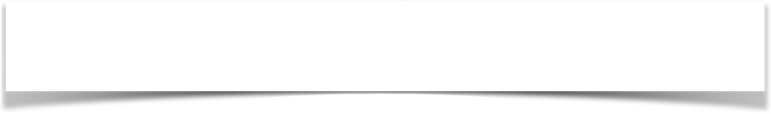 2.1 seconds
Good news: You usually have to go out of your way to use synchronous I/O in NodeJS (the methods all have the word “Sync” in them)
axios.get('https://rest-example.covey.town/')
  .then((response) =>{
  console.log('Heard back from server');
  console.log(response.data);
});
axios.get('https://www.google.com/')
  .then((response) =>{
    console.log('Heard back from Google');
    return fsPromises.writeFile("google-response.txt",response.data);
  });
axios.get('https://www.facebook.com/')
  .then((response) =>{
    console.log('Heard back from Facebook');
    return fsPromises.writeFile("facebook-response.txt",response.data);
  });
What NOT to do in an event handler?
Write a file synchronously
(write it in this event handler)
Write a file asynchronously
(Ask NodeJS to write it in the background, this returns a new Promise to tell us when it’s done)
Run-to-completion: Slow handlers are really bad.
axios.get('https://rest-example.covey.town/')
  .then((response) =>{
  console.log('Heard back from server');
  console.log(response.data);
});
axios.get('https://www.google.com/')
  .then((response) =>{
    console.log('Heard back from Google');
    fs.writeFileSync("google-response.txt",response.data);
  });
axios.get('https://www.facebook.com/')
  .then((response) =>{
    console.log('Heard back from Facebook');
    fs.writeFileSync("facebook-response.txt",response.data);
  });
More Properties of Good Handlers
Remember that event events are processed in the order they are received
Events might arrive in unexpected order
Handlers should check the current state of the app to see if they are still relevant
Always add an error handler:
axios.get('https://www.facebook.com/')
  .then((response) =>{
    console.log('Heard back from Facebook');
  }).catch((error) => {
    console.log("Uh oh, I guess we should have an error handler!");
    console.trace(error);
});
Example: Writing Asynchronous Tasks
Transcript Server: Calculating statistics
From an array of StudentIDs:
Request each student’s transcript
Then for each transcript, save it to disk so that we have a copy
Then once all of the pages are downloaded and saved, print out the total size of all of the files that were saved
Functional magic: map will apply the function specified to each element in the array and return a new array containing the result of each of those functions
Example: Writing Asynchronous Tasks
The function that is applied to each studentID: axios.get, which will return a promise!
Transcript Server: Calculating statistics
From an array of StudentIDs:
Request each student’s transcript
Then for each transcript, save it to disk so that we have a copy
Then once all of the pages are downloaded and saved, print out the total size of all of the files that were saved
const studentIDs = [1, 2, 3, 4];
const promisesForTranscripts = studentIDs.map(
  studentID => axios.get(`https://rest-example.covey.town/transcripts/${studentID}`));
Example: Writing Asynchronous Tasks
Transcript Server: Calculating statistics
Don’t return the axios promise: return a NEW promise, which will be complete when the request arrives… to save the file!
From an array of StudentIDs:
Request each student’s transcript
Then for each transcript, save it to disk so that we have a copy
Then once all of the pages are downloaded and saved, print out the total size of all of the files that were saved
const studentIDs = [1, 2, 3, 4];
const promisesForTranscripts = studentIDs.map(
  studentID => axios.get(`https://rest-example.covey.town/transcripts/${studentID}`)
    .then((response) =>
      fsPromises.writeFile(`transcript-${response.data.student.studentID}.json`, JSON.stringify(response.data))
    ));
Example: Writing Asynchronous Tasks
Make an array of Promises for file statistics
New trick: Promise.all returns a new promise that completes when all of the promises passed are complete, it resolves with an array that contains each resolved promise value
Transcript Server: Calculating statistics
From an array of StudentIDs:
Request each student’s transcript
Then for each transcript, save it to disk so that we have a copy
Then once all of the pages are downloaded and saved, print out the total size of all of the files that were saved
const studentIDs = [1, 2, 3, 4];
const promisesForTranscripts = studentIDs.map(
  studentID => axios.get(`https://rest-example.covey.town/transcripts/${studentID}`)
    .then((response) =>
      fsPromises.writeFile(`transcript-${response.data.student.studentID}.json`, JSON.stringify(response.data))
    ));
return Promise.all(promisesForTranscripts).then(results => {
  const statsPromises = studentIDs.map(studentID => fsPromises.stat(`transcript-${studentID}.json`));
});
More functional magic: Take the array of stats, accumulate the size of each file
Example: Writing Asynchronous Tasks
Now wait for the stats…
Transcript Server: Calculating statistics
From an array of StudentIDs:
Request each student’s transcript
Then for each transcript, save it to disk so that we have a copy
Then once all of the pages are downloaded and saved, print out the total size of all of the files that were saved
const studentIDs = [1, 2, 3, 4];
const promisesForTranscripts = studentIDs.map(
  studentID => axios.get(`https://rest-example.covey.town/transcripts/${studentID}`)
    .then((response) =>
      fsPromises.writeFile(`transcript-${response.data.student.studentID}.json`, JSON.stringify(response.data))
    ));
return Promise.all(promisesForTranscripts).then(results => {
  const statsPromises = studentIDs.map(studentID => fsPromises.stat(`transcript-${studentID}.json`));
  return Promise.all(statsPromises).then(stats => {
    const totalSize = stats.reduce((runningTotal, val) => runningTotal + val.size, 0);
    console.log(`Finished calculating size: ${totalSize}`);
  });
});
Problems with Promises
The order of operations is not intuitive from the code
console.log('Making a requests');
const studentIDs = [1, 2, 3, 4];
const promisesForTranscripts = studentIDs.map(
  studentID => axios.get(`https://rest-example.covey.town/transcripts/${studentID}`)
    .then((response) =>
      fsPromises.writeFile(`transcript-${response.data.student.studentID}.json`, JSON.stringify(response.data))
    ));
return Promise.all(promisesForTranscripts).then(results => {
  const statsPromises = studentIDs.map(studentID => fsPromises.stat(`transcript-${studentID}.json`));
  return Promise.all(statsPromises).then(stats => {
    const totalSize = stats.reduce((runningTotal, val) => runningTotal + val.size, 0);
    console.log(`Finished calculating size: ${totalSize}`);
  });
}).then(()=>{
  console.log('Done');
});
Async/Await
Your asynchronous friend
Rules of the road:
You can only call await from a function that is async
You can only await on functions that return a Promise
Beware: await makes your code synchronous (this is what we want it for)!
Handle errors using try/catch
axios.get('https://rest-example.covey.town/').then(response => {
  console.log('Heard back from server');
  console.log(response.data);
}).catch(err => {
  console.log("Uh oh!");
  console.trace(err);
});
async function axiosAwaitExample() {
  try{
    const response = await axios.get('https://rest-example.covey.town/')
    console.log('Heard back from server');
    console.log(response.data);
  } catch(err){
    console.log("Uh oh!");
    console.trace(err);
  }
}
Functional magic: map will apply the function specified to each element in the array and return a new array containing the result of each of those functions
async: this function will automatically return a promise
Example: Writing Asynchronous Tasks
await: wait for promise to resolve, then get its resolved value
Transcript Server: Calculating statistics (async/await)
From an array of StudentIDs:
Request each student’s transcript
Then for each transcript, save it to disk so that we have a copy
Then once all of the pages are downloaded and saved, print out the total size of all of the files that were saved
async function runClientAsync() {
  console.log('Making a requests');
  const studentIDs = [1, 2, 3, 4];
  const promisesForTranscripts = studentIDs.map(
    async (studentID) => {
      const response = await axios.get(`https://rest-example.covey.town/transcripts/${studentID}`)
   });
  console.log('Requests sent!’);=
}
async: the Promise we return won’t be resolved until everything we await is
Example: Writing Asynchronous Tasks
await: wait for promise to resolve, then get its resolved value
Transcript Server: Calculating statistics (async/await)
From an array of StudentIDs:
Request each student’s transcript
Then for each transcript, save it to disk so that we have a copy
Then once all of the pages are downloaded and saved, print out the total size of all of the files that were saved
async function runClientAsync() {
  console.log('Making a requests');
  const studentIDs = [1, 2, 3, 4];
  const promisesForTranscripts = studentIDs.map(
    async (studentID) => {
      const response = await axios.get(`https://rest-example.covey.town/transcripts/${studentID}`)
      await fsPromises.writeFile(`transcript-${response.data.student.studentID}.json`, JSON.stringify(response.data))
    });
  console.log('Requests sent!');
}
await for all transcripts to be downloaded and saved
Example: Writing Asynchronous Tasks
await for all file statistics to be collected
Transcript Server: Calculating statistics (async/await)
From an array of StudentIDs:
Request each student’s transcript
Then for each transcript, save it to disk so that we have a copy
Then once all of the pages are downloaded and saved, print out the total size of all of the files that were saved
async function runClientAsync() {
  console.log('Making a requests');
  const studentIDs = [1, 2, 3, 4];
  const promisesForTranscripts = studentIDs.map(
    async (studentID) => {
      const response = await axios.get(`https://rest-example.covey.town/transcripts/${studentID}`)
      await fsPromises.writeFile(`transcript-${response.data.student.studentID}.json`, JSON.stringify(response.data))
    });
  console.log('Requests sent!');
  await Promise.all(promisesForTranscripts);
  const stats = await Promise.all(studentIDs.map(studentID => fsPromises.stat(`transcript-${studentID}.json`)));
  const totalSize = stats.reduce((runningTotal, val) => runningTotal + val.size, 0);
  console.log(`Finished calculating size: ${totalSize}`);
  console.log('Done');
}
Example: Writing Asynchronous Tasks
Transcript Server: Calculating statistics (async/await vs Promise)
function runClientPromises() {
  console.log('Making a requests');
  const studentIDs = [1, 2, 3, 4];
  const promisesForTranscripts = studentIDs.map(
    studentID => axios.get(`https://rest-example.covey.town/transcripts/${studentID}`)
      .then((response) =>
        fsPromises.writeFile(`transcript-${response.data.student.studentID}.json`, JSON.stringify(response.data))
      ));
  return Promise.all(promisesForTranscripts).then(results => {
    const statsPromises = studentIDs.map(studentID => fsPromises.stat(`transcript-${studentID}.json`));
    return Promise.all(statsPromises).then(stats => {
      const totalSize = stats.reduce((runningTotal, val) => runningTotal + val.size, 0);
      console.log(`Finished calculating size: ${totalSize}`);
    });
  }).then(() => {
    console.log('Done');
  });
  console.log('Requests sent!');
}
async function runClientAsync() {
  console.log('Making a requests');
  const studentIDs = [1, 2, 3, 4];
  const promisesForTranscripts = studentIDs.map(
    async (studentID) => {
      const response = await axios.get(`https://rest-example.covey.town/transcripts/${studentID}`)
      await fsPromises.writeFile(`transcript-${response.data.student.studentID}.json`, JSON.stringify(response.data))
    });
  console.log('Requests sent!');
  await Promise.all(promisesForTranscripts);
  const stats = await Promise.all(studentIDs.map(studentID => fsPromises.stat(`transcript-${studentID}.json`)));
  const totalSize = stats.reduce((runningTotal, val) => runningTotal + val.size, 0);
  console.log(`Finished calculating size: ${totalSize}`);
  console.log('Done');
}
For each student: make an async handler to fetch their transcript and save it
For each student: wait to fetch their transcript, then wait to write it, then go on to the next student
Async/Await gone mad
Where you place awaits can make a big difference!
The code we’ve seen on past slides:
async function runClientAsync() {
  console.log('Making a requests');
  const studentIDs = [1, 2, 3, 4];
  const promisesForTranscripts = studentIDs.map(
    async (studentID) => {
      const response = await axios.get(`https://rest-example.covey.town/transcripts/${studentID}`)
      await fsPromises.writeFile(`transcript-${response.data.student.studentID}.json`, JSON.stringify(response.data))
    });
  console.log('Requests sent!');
  await Promise.all(promisesForTranscripts);
  const stats = await Promise.all(studentIDs.map(studentID => fsPromises.stat(`transcript-${studentID}.json`)));
  const totalSize = stats.reduce((runningTotal, val) => runningTotal + val.size, 0);
  console.log(`Finished calculating size: ${totalSize}`);
}
Running time:
1.5 sec
This does something different:
async function runClientAsyncSerially() {
  console.log('Making a requests');
  const studentIDs = [1, 2, 3, 4];
  for(let studentID of studentIDs){
    const response = await axios.get(`https://rest-example.covey.town/transcripts/${studentID}`);
    await fsPromises.writeFile(`transcript-${response.data.student.studentID}.json`, JSON.stringify(response.data))
  }
  let totalSize = 0;
  for(let studentID of studentIDs){
    const stats = await fsPromises.stat(`transcript-${studentID}.json`);
    totalSize += stats.size;
  }
  console.log(`Finished calculating size: ${totalSize}`);
}
Running time:
2.2 sec
This is what we mean by “your code can become synchronous”
[Speaker Notes: 40% slower]
Async/Await Programming Activity
Transcript Server: Create a student, then update their
Create a new student in the transcript serverthen…
Assign several grades for that studentthen…
Fetch the transcript for that studentIf you finish with time to spare, try to make different variants: make a lot of requests concurrently vs making the requests synchronously (waiting between each request)
axios.post('https://rest-example.covey.town/transcripts', {name: ‘Breakout Group 0’})
axios.post(`https://rest-example.covey.town/transcripts/${studentID}/${course}`,{grade: theGrade}))
axios.get(`https://rest-example.covey.town/transcripts/${studentID}`)
[Speaker Notes: Queries to paste into slack:
Create a new student in the transcript serveraxios.post('https://rest-example.covey.town/transcripts', {name: ‘Breakout Group 0’})then…
Assign several grades for that studentaxios.post(`https://rest-example.covey.town/transcripts/${studentID}/${course}`,{grade: theGrade}))
then…
Fetch the transcript for that student
axios.get(`https://rest-example.covey.town/transcripts/${studentID}`)
If you finish with time to spare, try to make different variants: make a lot of requests concurrently vs making the requests synchronously (waiting between each request)


Here’s the whole shebang, don’t share this until you’re done…:
async function transcriptServerCreateStudentAndPostGrades() {
  const newStudent = await axios.post('https://rest-example.covey.town/transcripts', {name: 'Prof Bell'})
  const studentID = newStudent.data.studentID;
  console.log(`Created new student ${studentID}`);
  const grades = [{course: 'CS4530', grade: '100'}, {
    course: 'Underwater Basket Weaving',
    grade: '100'
  }, {course: 'The Physics of Star Trek', grade: '-1'}]
  const promises:Promise<AxiosResponse>[] = [];
  for (let grade of grades) {
    console.log(`Filing grade for ${grade.course}: ${grade.grade}`);
    promises.push(axios.post(`https://rest-example.covey.town/transcripts/${studentID}/${grade.course}`,{grade: grade.grade}));
  }
  await Promise.all(promises);
  const confirmedGrades = await axios.get(`https://rest-example.covey.town/transcripts/${studentID}`);
  console.log(confirmedGrades.data);
}

transcriptServerCreateStudentAndPostGrades();]
This work is licensed under a Creative Commons Attribution-ShareAlike license
This work is licensed under the Creative Commons Attribution-ShareAlike 4.0 International License. To view a copy of this license, visit http://creativecommons.org/licenses/by-sa/4.0/ 
You are free to:
Share — copy and redistribute the material in any medium or format
Adapt — remix, transform, and build upon the material
for any purpose, even commercially.
Under the following terms:
Attribution — You must give appropriate credit, provide a link to the license, and indicate if changes were made. You may do so in any reasonable manner, but not in any way that suggests the licensor endorses you or your use. 
ShareAlike — If you remix, transform, or build upon the material, you must distribute your contributions under the same license as the original. 
No additional restrictions — You may not apply legal terms or technological measures that legally restrict others from doing anything the license permits.